K
Hláska K
Jednoduchá slovíčka na hlásku K
Návrhy na činnosti:
Klikni na „amplionek“ a zopakuj. 
Opakuj slovíčka, vybarvuj, hraj pexeso (kartičky na pexeso si vytiskni a nastříhej).
K
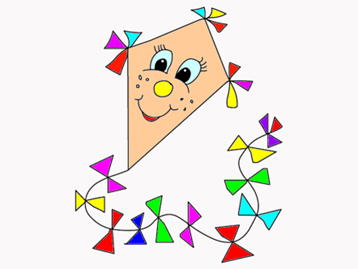 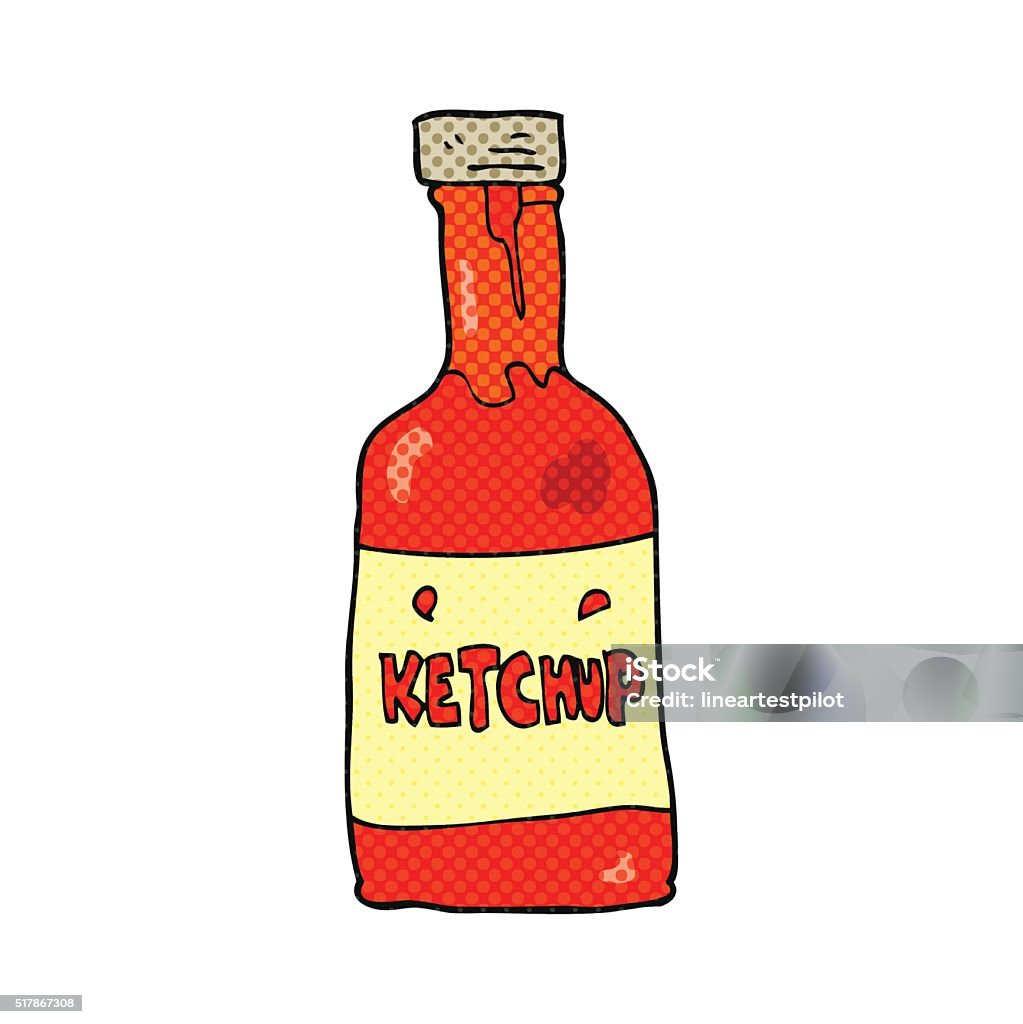 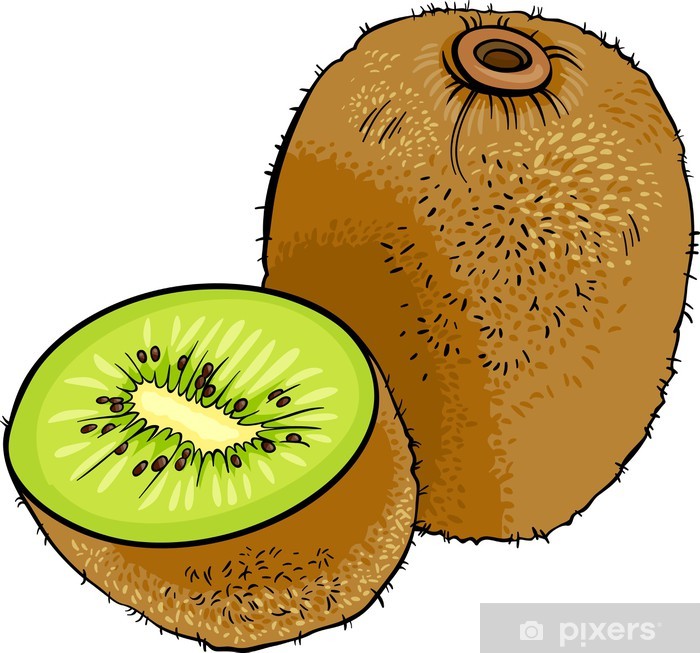 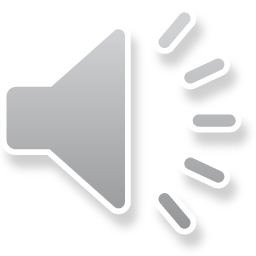 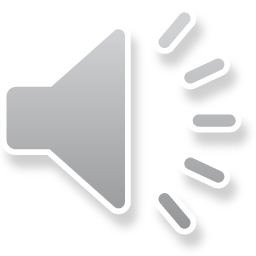 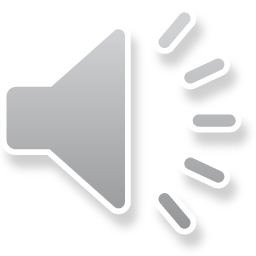 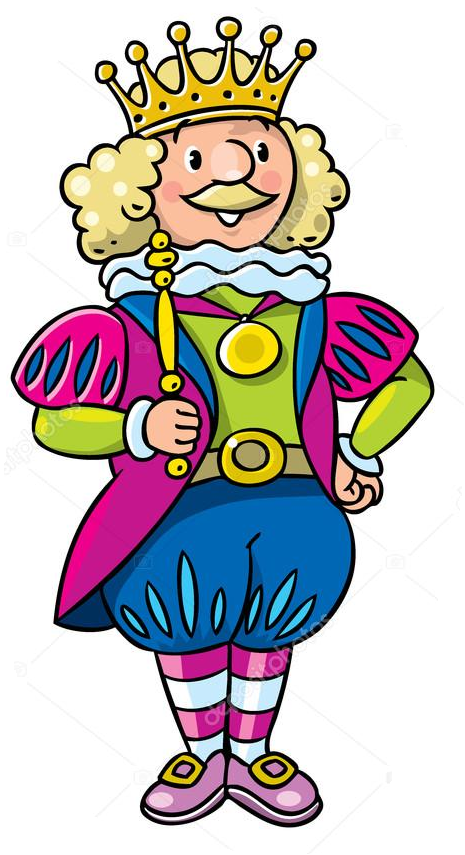 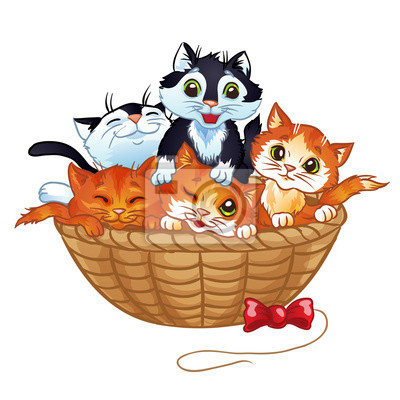 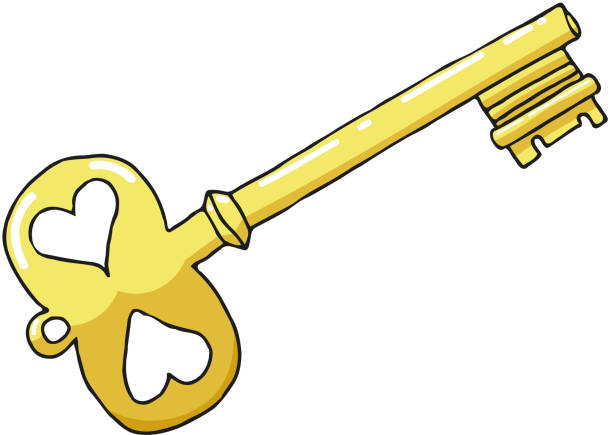 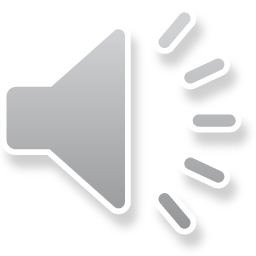 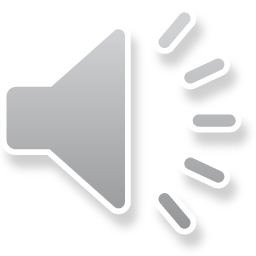 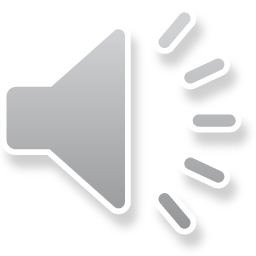 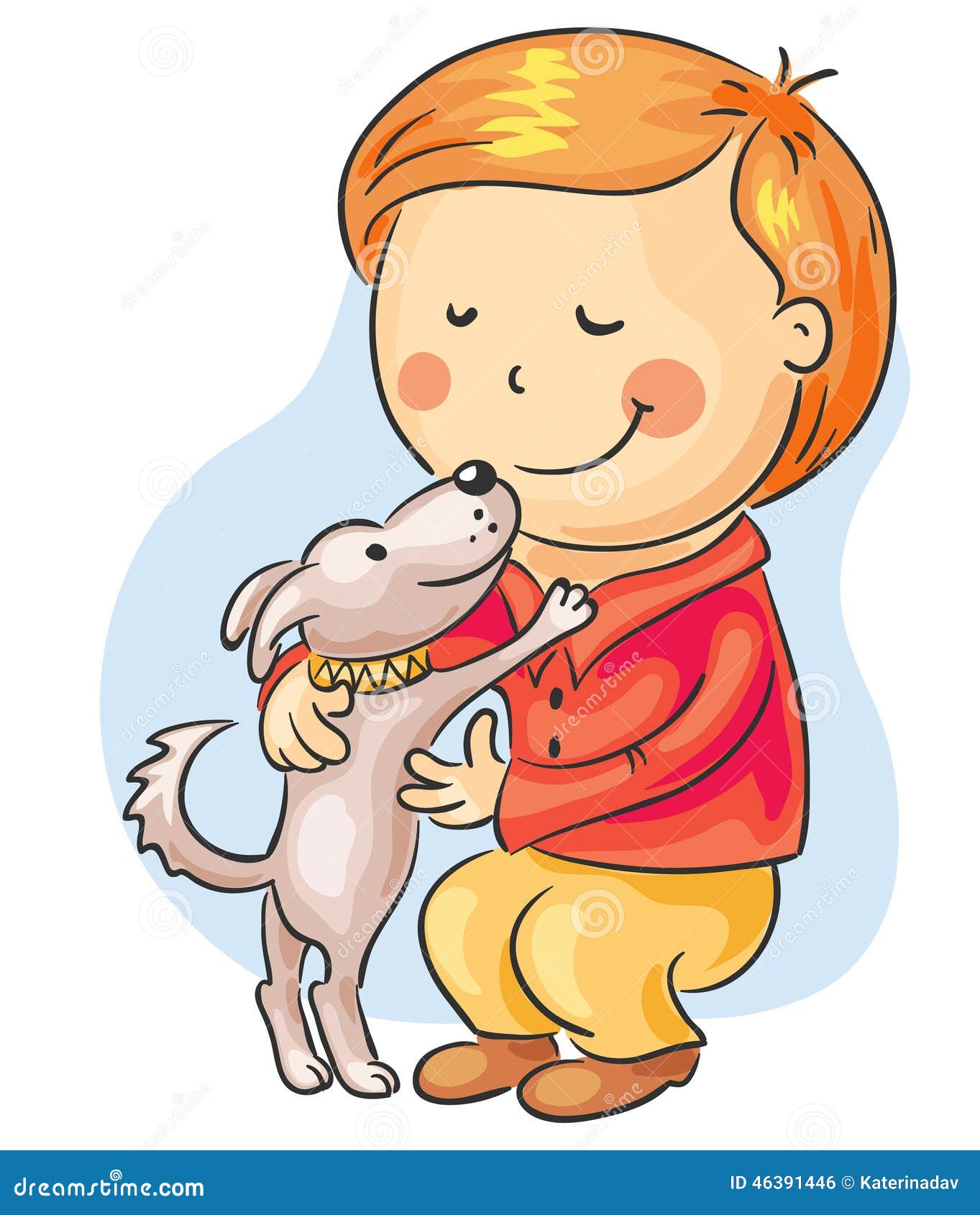 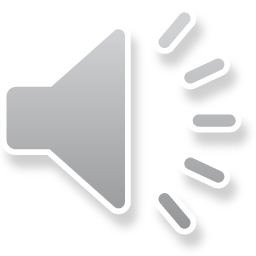 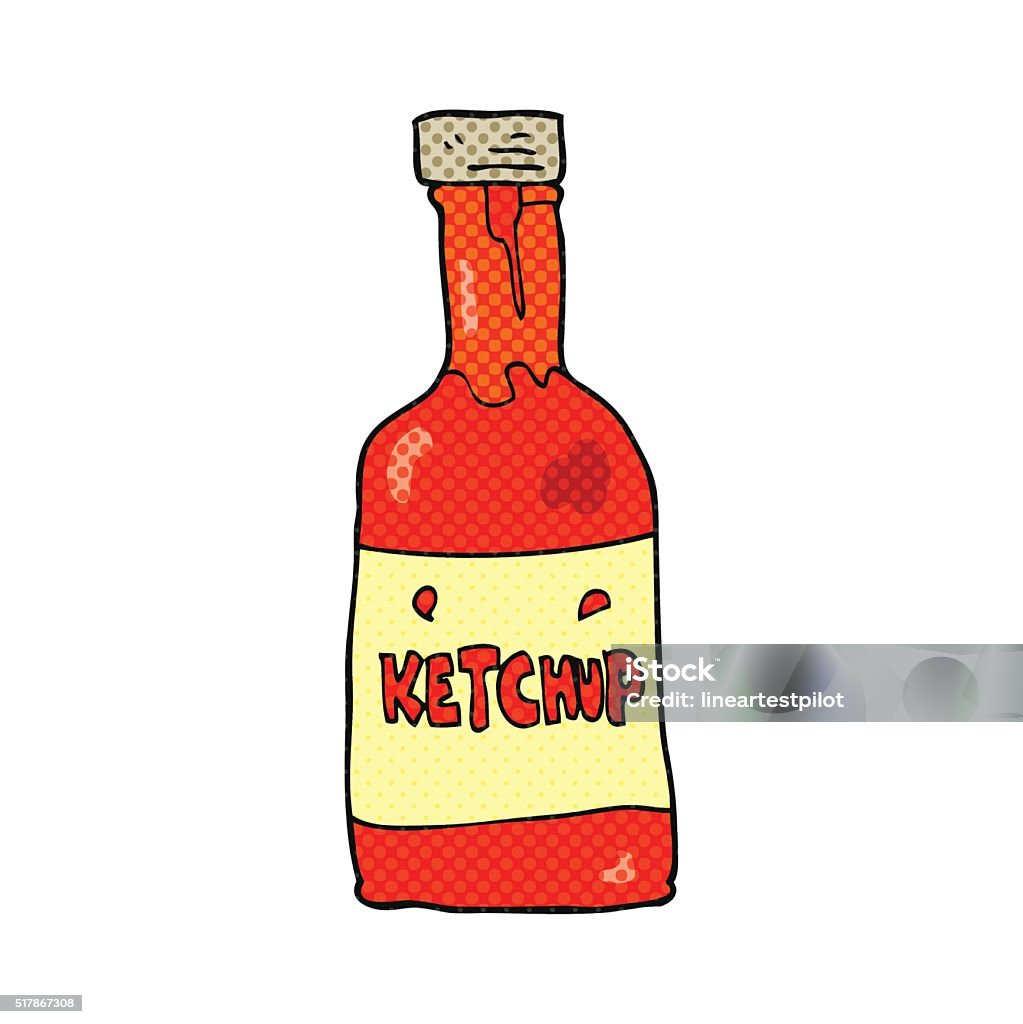 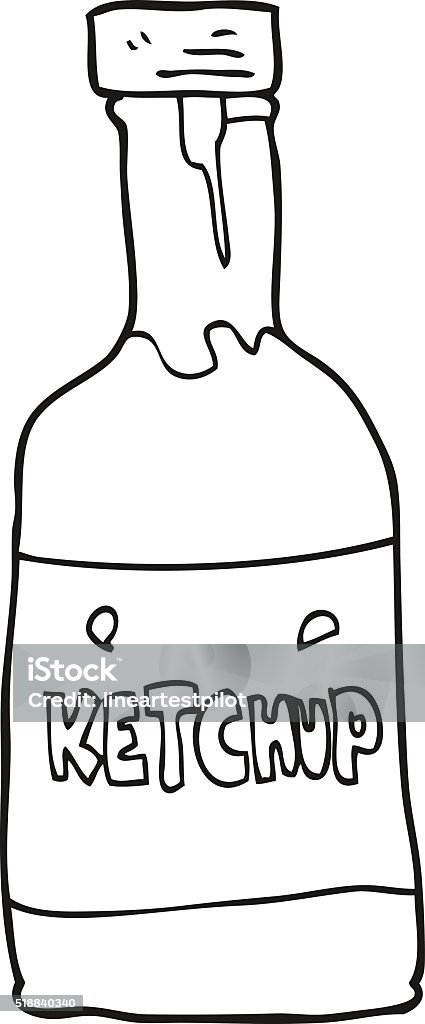 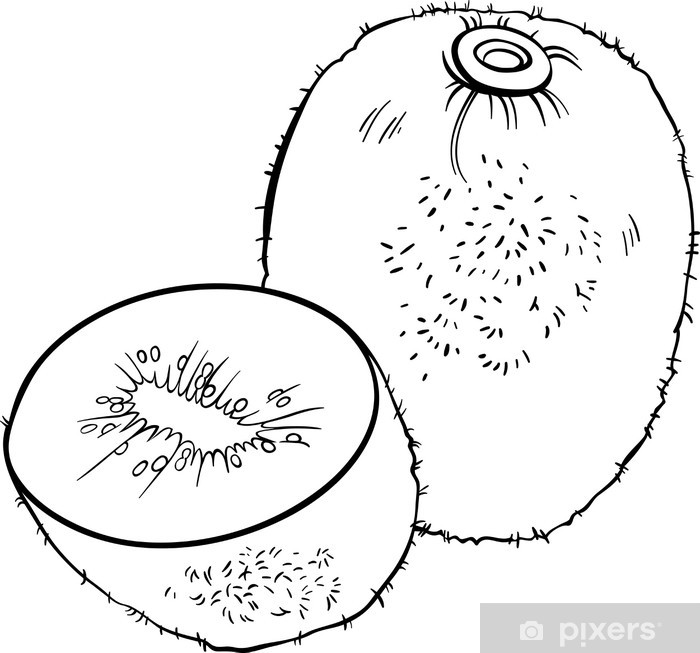 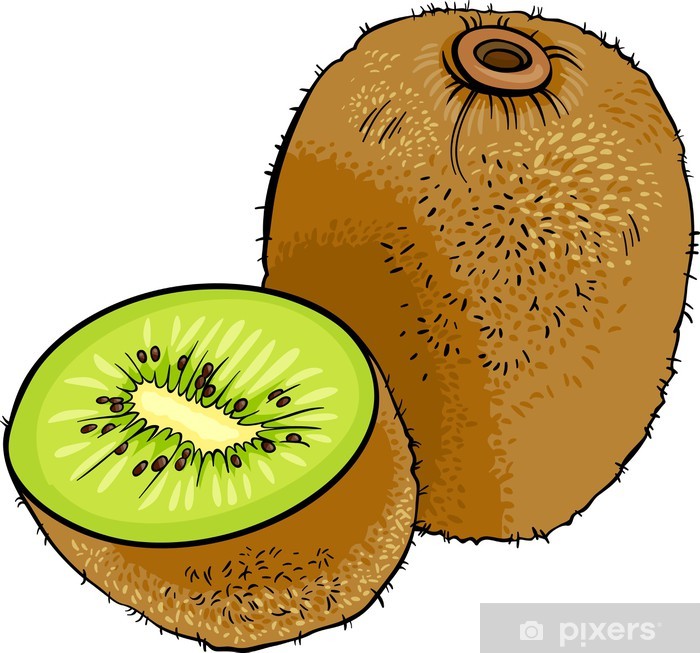 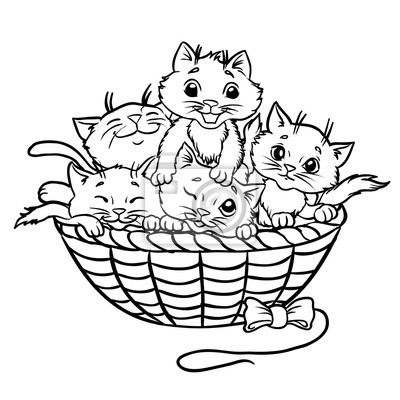 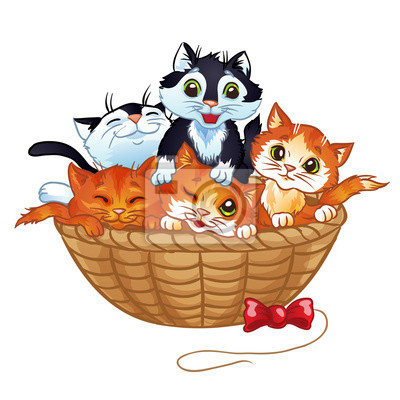 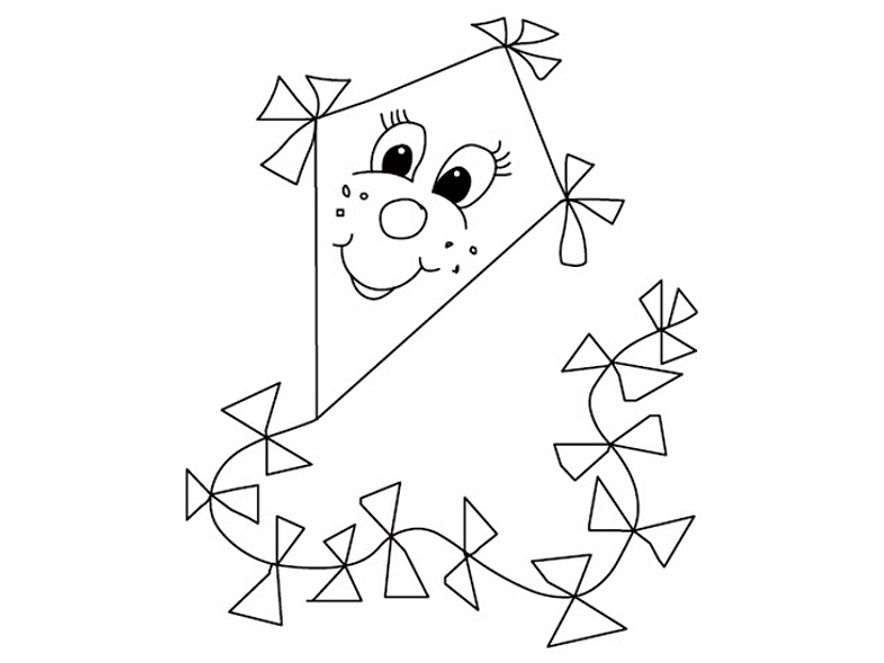 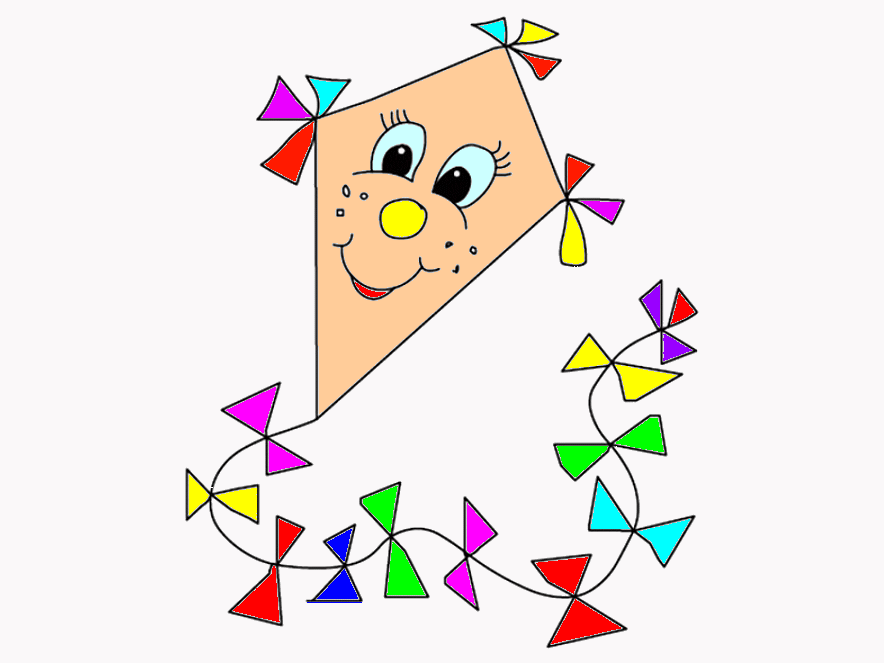 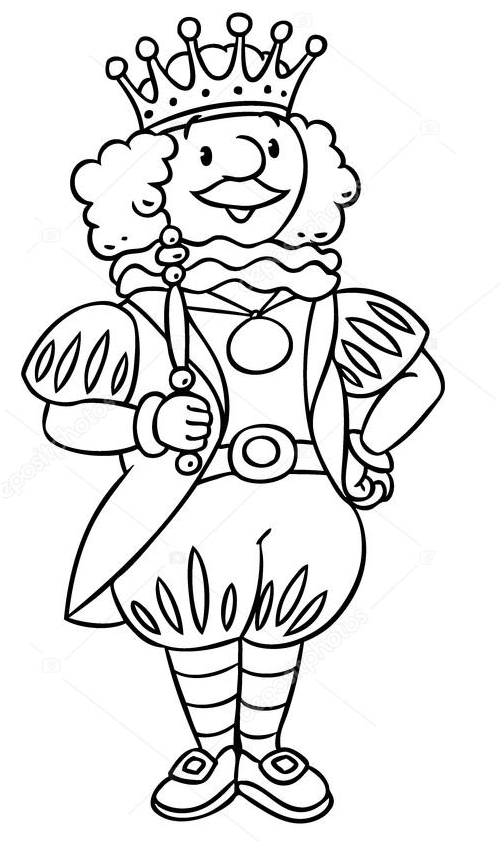 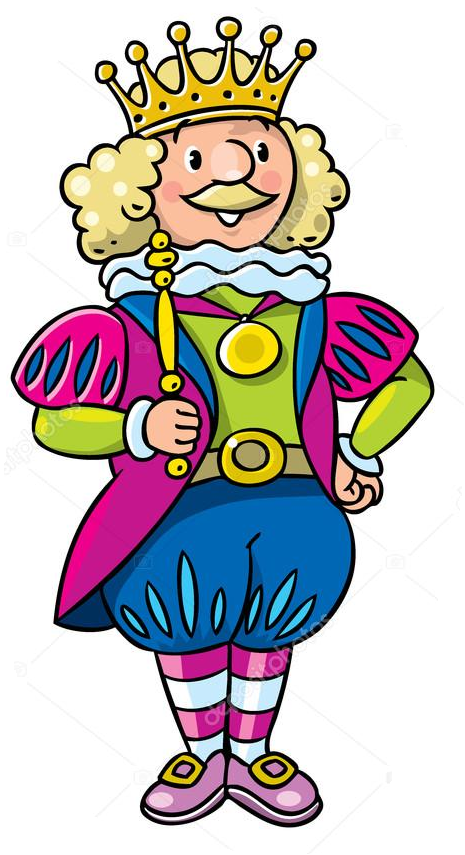 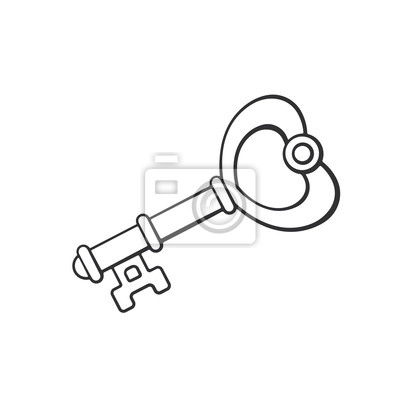 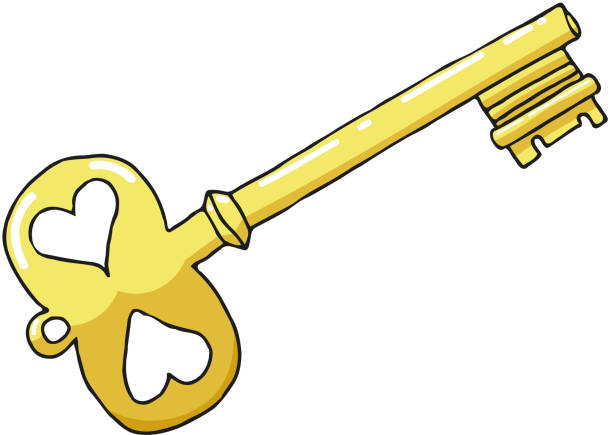 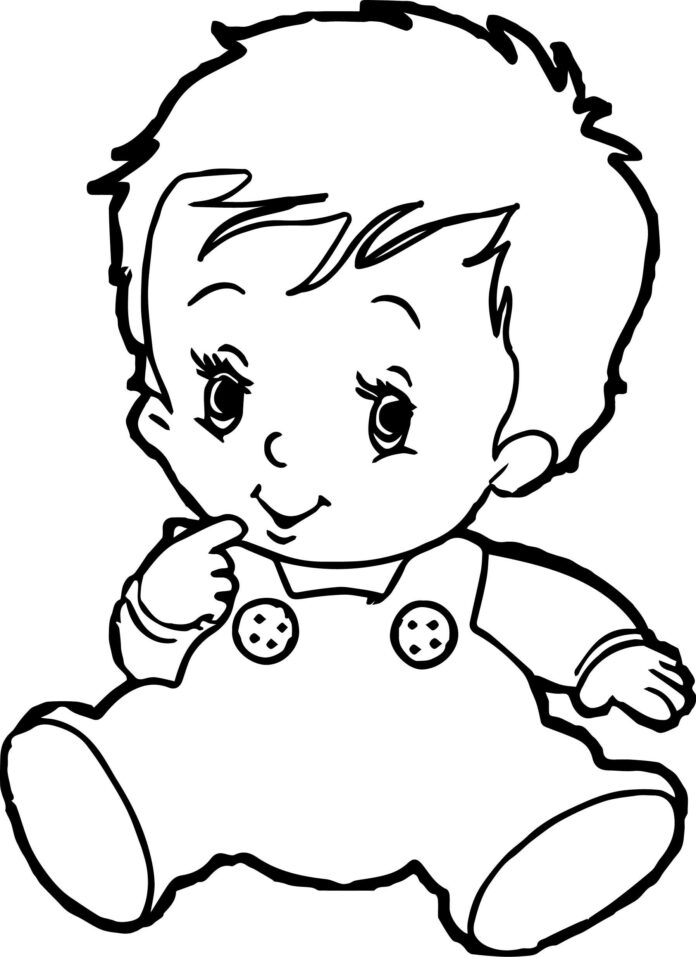 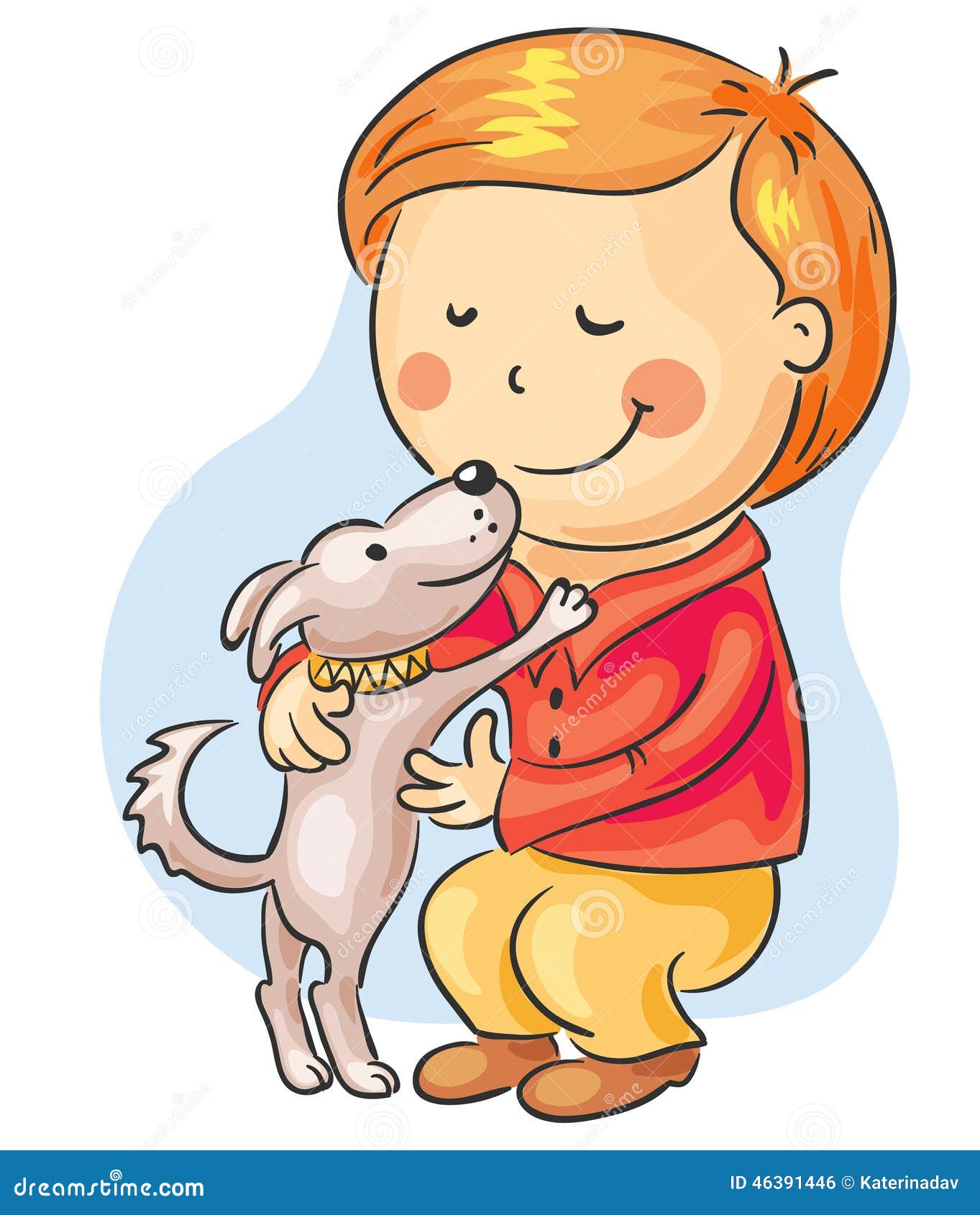